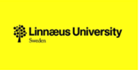 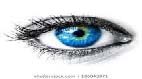 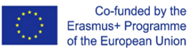 I .C. U  Triangle
e-Health
WP3 – Study modules Work Steps
Knowledge Triangle: Innovation, Reinforcing of Education-Research, E-Health & Medical Links
609506-EPP-1-2019.1-SE-EPPKA2-CBHE-JP
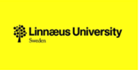 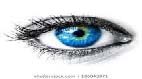 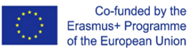 I .C. U  Triangle
e-Health
Knowledge Triangle: Innovation, Reinforcing of Education-Research, E-Health & Medical Links  609506-EPP-1-2019.1-SE-EPPKA2-CBHE-JP
Step 1 - State of the art
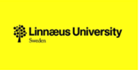 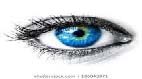 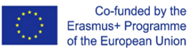 I .C. U  Triangle
e-Health
Knowledge Triangle: Innovation, Reinforcing of Education-Research, E-Health & Medical Links  609506-EPP-1-2019.1-SE-EPPKA2-CBHE-JP
Step 2 - Differences between Lebanese and Egyptian education systems on E-Health and EU experiences
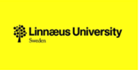 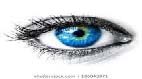 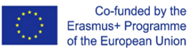 I .C. U  Triangle
e-Health
Knowledge Triangle: Innovation, Reinforcing of Education-Research, E-Health & Medical Links  609506-EPP-1-2019.1-SE-EPPKA2-CBHE-JP
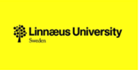 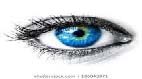 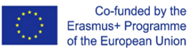 I .C. U  Triangle
e-Health
Step 3 - Education needs
Knowledge Triangle: Innovation, Reinforcing of Education-Research, E-Health & Medical Links  609506-EPP-1-2019.1-SE-EPPKA2-CBHE-JP
Step 4 - Enhance Lebanese and Egyptian strengths and use EU strengths to improve the weaknesses of Lebanese and Egyptian education system on E-Health
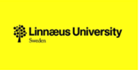 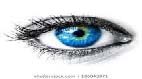 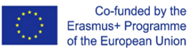 I .C. U  Triangle
e-Health
Knowledge Triangle: Innovation, Reinforcing of Education-Research, E-Health & Medical Links  609506-EPP-1-2019.1-SE-EPPKA2-CBHE-JP
Step 5 - Choose the architecture of the courses
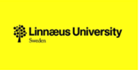 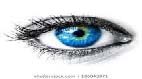 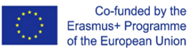 I .C. U  Triangle
e-Health
Knowledge Triangle: Innovation, Reinforcing of Education-Research, E-Health & Medical Links  609506-EPP-1-2019.1-SE-EPPKA2-CBHE-JP
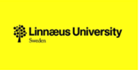 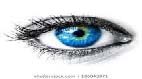 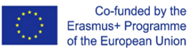 I .C. U  Triangle
e-Health
Step 6 - Decide the contents of the modules
Knowledge Triangle: Innovation, Reinforcing of Education-Research, E-Health & Medical Links  609506-EPP-1-2019.1-SE-EPPKA2-CBHE-JP
Step – 7 Start a pilot experience
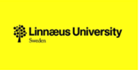 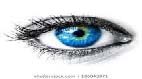 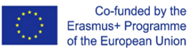 I .C. U  Triangle
e-Health
Knowledge Triangle: Innovation, Reinforcing of Education-Research, E-Health & Medical Links  609506-EPP-1-2019.1-SE-EPPKA2-CBHE-JP
Step – 8 Evaluate pilot experience by means of questionnaire/focus groups submitted to students and professors
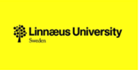 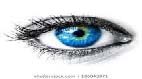 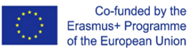 I .C. U  Triangle
e-Health
Knowledge Triangle: Innovation, Reinforcing of Education-Research, E-Health & Medical Links  609506-EPP-1-2019.1-SE-EPPKA2-CBHE-JP
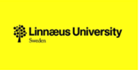 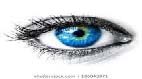 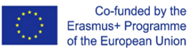 I .C. U  Triangle
e-Health
Step 9 - Improve the courses and realise the final version
Knowledge Triangle: Innovation, Reinforcing of Education-Research, E-Health & Medical Links  609506-EPP-1-2019.1-SE-EPPKA2-CBHE-JP
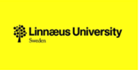 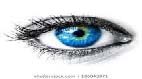 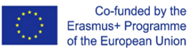 I .C. U  Triangle
e-Health
Step 10 - Reach accreditation in Lebanon and Egypt
Knowledge Triangle: Innovation, Reinforcing of Education-Research, E-Health & Medical Links  609506-EPP-1-2019.1-SE-EPPKA2-CBHE-JP